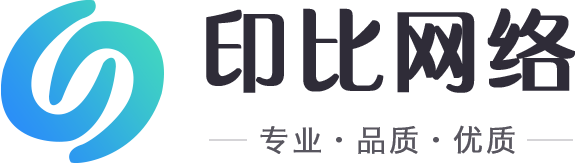 印比公司物业管理系统
Property management system of Yinbi company
上海沪琼集团-上海印比网络科技有限公司
制作人：James
时间：2022.08.20
1.系统主要功能
2.系统扩展功能
3.第三方系统接入
4.系统报价
Main functions of the system
Third party system access
System quotation
System expansion function
目录
1
系统主要功能
PART
One.
系统主要功能
系统最基本功能
物业基本信息存储管理
费用管理
数据报表
系统参数配置
小区基本信息、住户信息
物业管理费缴纳记录、停车费缴纳记录、其他费用缴纳记录
根据物业需求提供的数据报表
物业公司信息、小区基本信息配置、物业管理费标准、停车费标准、账号管理、短信配置等.
2
系统扩展功能
PART
TWO.
系统扩展功能
系统附加业务管理
扫码支付
电子发票
维修、意见互动
自助缴费
物业小区地图
住户到物业管理点进行支付物业管理费或停车费等其他费用，可扫码支付。
系统可对接税务电子发票，用户可自助开具缴费后的发票.
住户可在线提交维修申请、提交对物业管理的意见、评价服务等。
住户可通过物业微信公众号或物业的APP进行自助缴纳物业相关费用.
每个物业小区可绘制地图供给用户查询.
3
第三方系统接入
PART
THREE.
第三方系统接入
只要你想得到的，需要的，我们都可以接入
物业超市-电商平台
物业紧急求助
水电费代缴纳
电商平台对接到系统，住户可在物业提供的公众号或APP直接采购生活用品。物业安排人员直接送货上门
住户中独居居住老人或行动不便的人，可通过物业提供的公众号或APP紧急求助按钮向物业发送紧急求助信息
物业可与电网、水站联合，代缴纳管理费
4
系统报价
PART
FOUR.
系统报价
5
关于我们
PART
FIVE.
上海沪琼／印比网络科技有限公司

上海沪琼／印比网络科技有限公司 致力于为企事业提供有价值的产品服务，以需求为导向，不虚假宣传、不过度营销。坚持为客户提供有价值服务。公司由多名从业经验丰富的技术精英组建。
高端美工设计人员
用创新能力和前瞻性，为客户带来一场空前的视觉盛宴。
软件程序开发工程师
通过缜密的需求捕捉、分析、设计，来实现客户的天马行空。
网络安全高级工程师
网络安全，重于泰山。我们为您的征途保驾护航。
网络营销人员
建立品牌能力，最大化实现企业在互联网中的价值。
公司提倡以人为中心的管理思想，实行人性化的管理方案。让员工喜欢工作、享受工作。最终让客户得到专业用心的服务。
联系我们

联系人：程良均
联系电话：13918090226(微信)
联系地址:上海市闵行区天宁路51弄16号454室
E-MAIL：james@shyinbi.com
联系QQ：2238373134
官方WEB：www.shyinbi.com www.898021.com 

期待与您合作愉快！
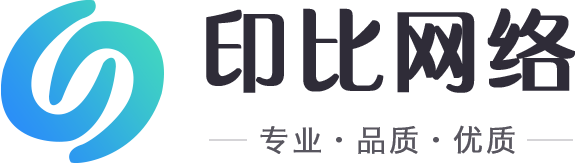 感谢观看
THANK YOU
上海沪琼集团-上海印比网络科技有限公司
制作人：James
时间：2022.08.20